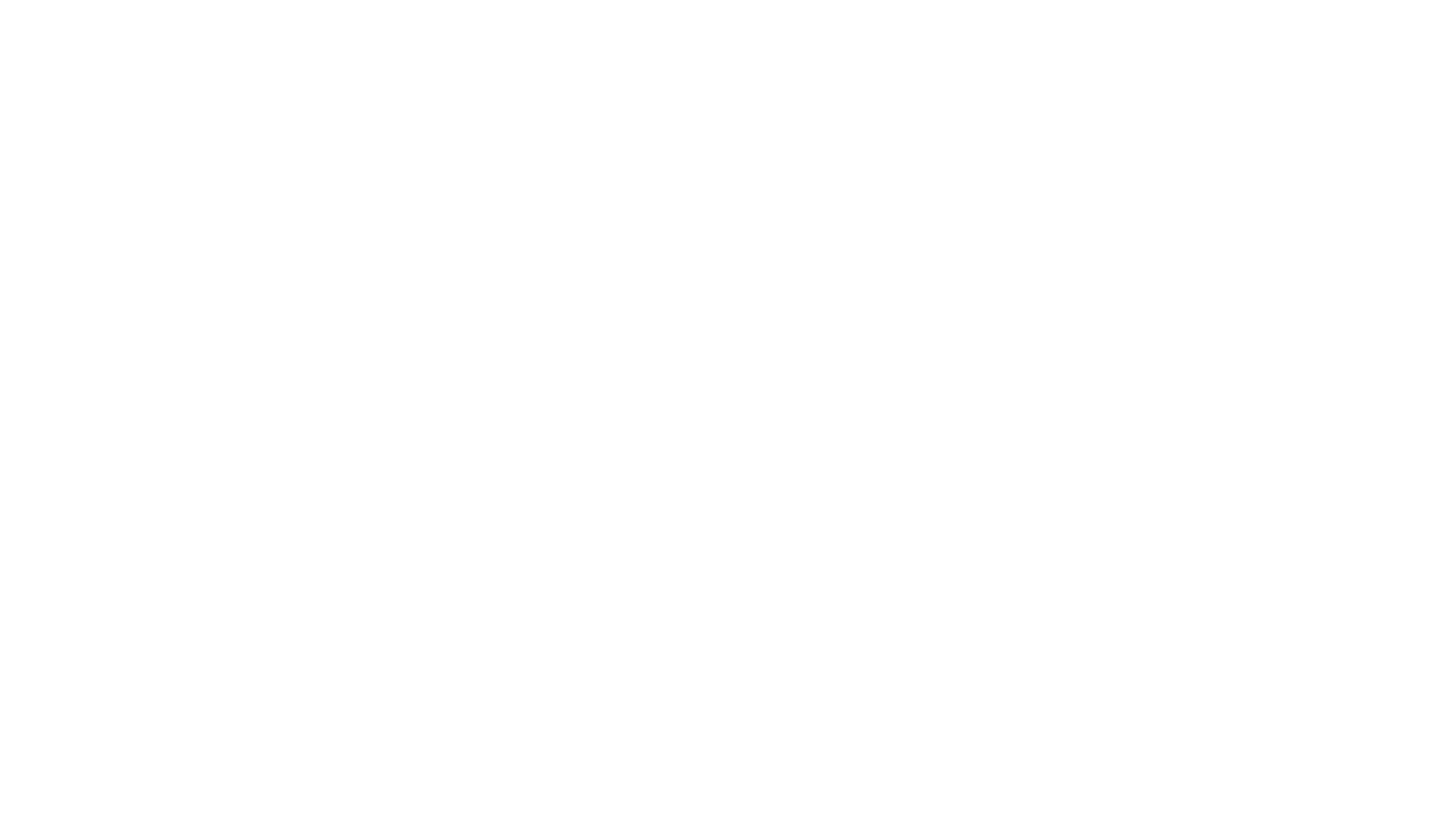 Receiving Batches
All batches from a draw station MUST be received when they arrive at the main lab.
To begin receiving click on the Smart icon

Select TransportBatch (top right hand corner of the screen)
Select BatchReceipt
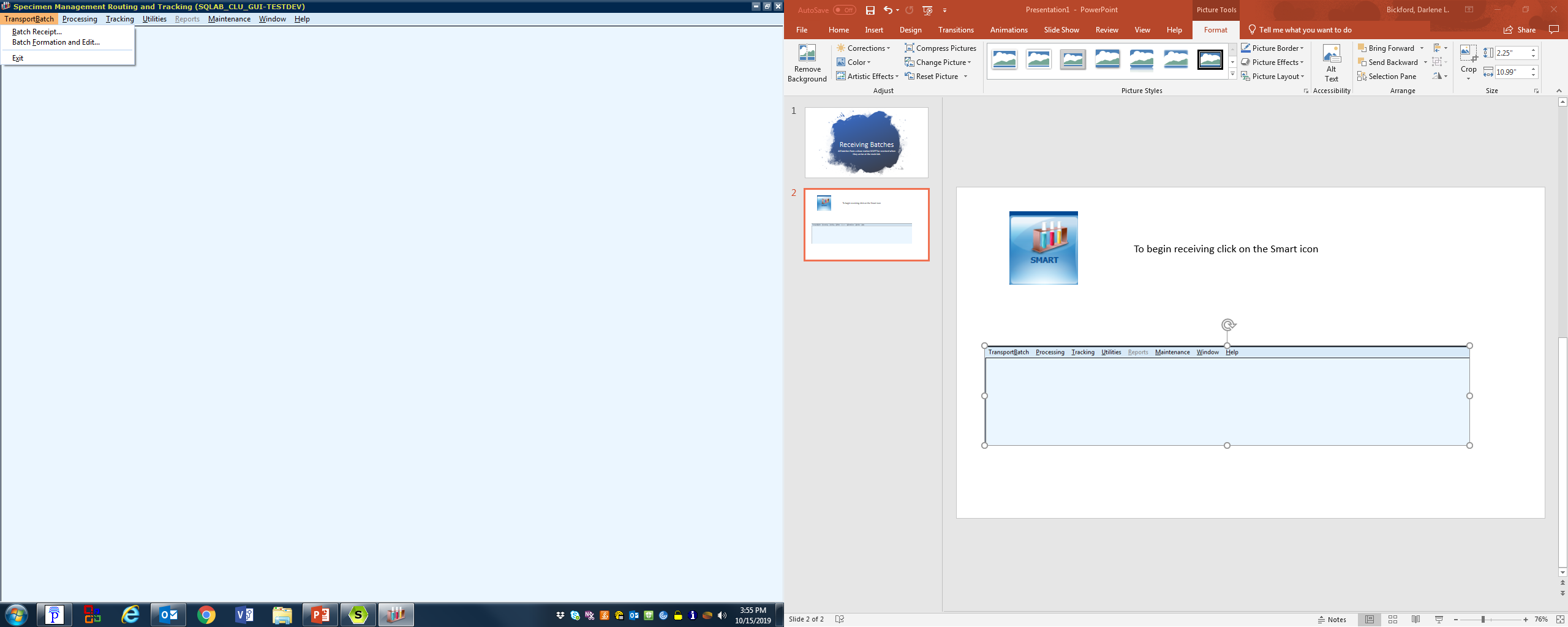 The Batch Information screen will appear
Scan the Barcode affixed to the rack in the Batch # field
Click Display
Each tube must be scanned and Accepted
(1) Click in the CID field and scan your first tube
(2)Click on Accept Container
Once you click on Accept Container it will remove the specimen from the batch.
Complete 1-2 for all specimens.
Once all the specimens are scanned, the Batch number will clear and there will be no specimens listed in the bottom box. 
The Specimens are now ready for the Aptio.
2
1